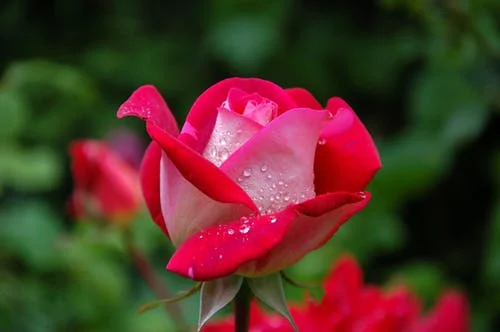 বিসমিল্লাহির রাহমানির রাহিম
আজকের গণিত ক্লাশে সবাইকে স্বাগতম
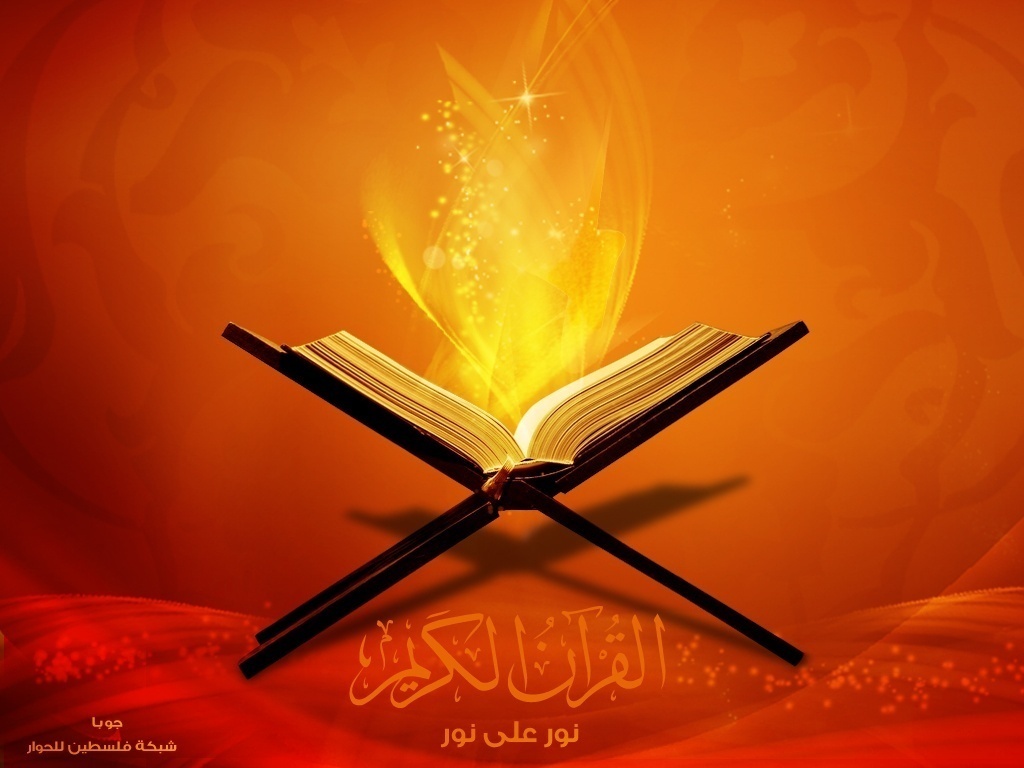 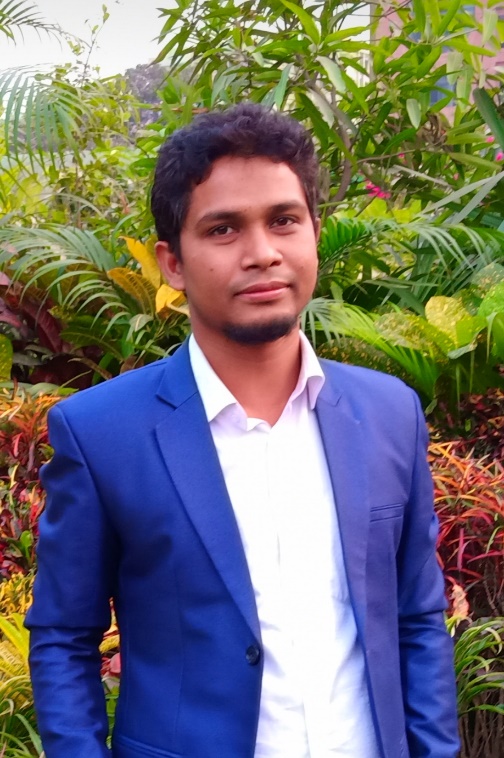 পরিচিতি
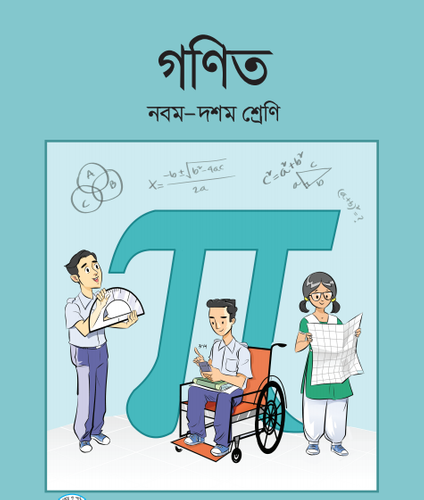 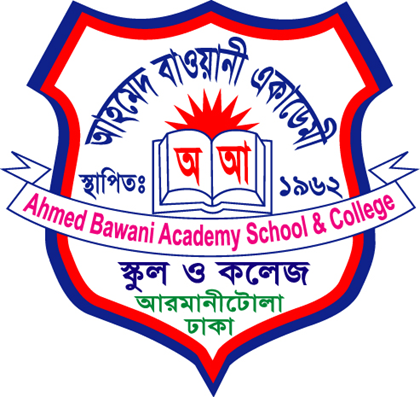 শ্রেণি : 10 ম
বিষয় : গনিত
অধ্যায় : 3য়  
পাঠের বিষয়: মান নির্ণয় (সৃজনশীল) 
বরিশাল বোর্ড-২০২০
মোঃ মোস্তাফিজুর রহমান সুমন 
 সিনিয়র সহকারী শিক্ষক, গণিত
আহমেদ বাওয়ানী একাডেমী স্কুল এন্ড কলেজ 
মোবাইলঃ ০১৯১৬-১৫৯৯২২ 
E-mail: mrsumonmostafiz@gmail.com
বীজগাণিতিক রাশির মান নির্ণয়
আজকের পাঠ
বীজগাণিতিক রাশির মান নির্ণয় (সৃজনশীল)
শিখনফল
এই পাঠ শেষে শিক্ষার্থীরা
বীজগাণিতিক রাশির মান নির্ণয় সম্পর্কে বলতে পারবে।
বিভিন্ন রকমের বীজগাণিতিক রাশির মান নির্ণয় করতে পারবে।
বরিশাল বোর্ড-২০২০ এর অনুরুপ সৃজনশীল প্রশ্ন সমাধান করতে পারবে।
ক. উৎপাদকে বিশ্লেষণ করঃ
একক কাজ
দেওয়া আছে,
বা,
বা,
বা,
বা,
বা,
বা,
বা,
বা,
বা,
বা,
বা,
বা,
বা,
বা,
বা,
বা,
দলীয় কাজ
দেওয়া আছে,
বা,
(উভয় পক্ষ কে বর্গ করে)
বা,
বা,
বা,
বা,
বা,
মূল্যায়ন
বাড়ির কাজ
গণিতকে ভয় নয় চর্চা করে করব জয়
দেখা হবে আগামী ক্লাসে
7/9/2020 10:49 AM